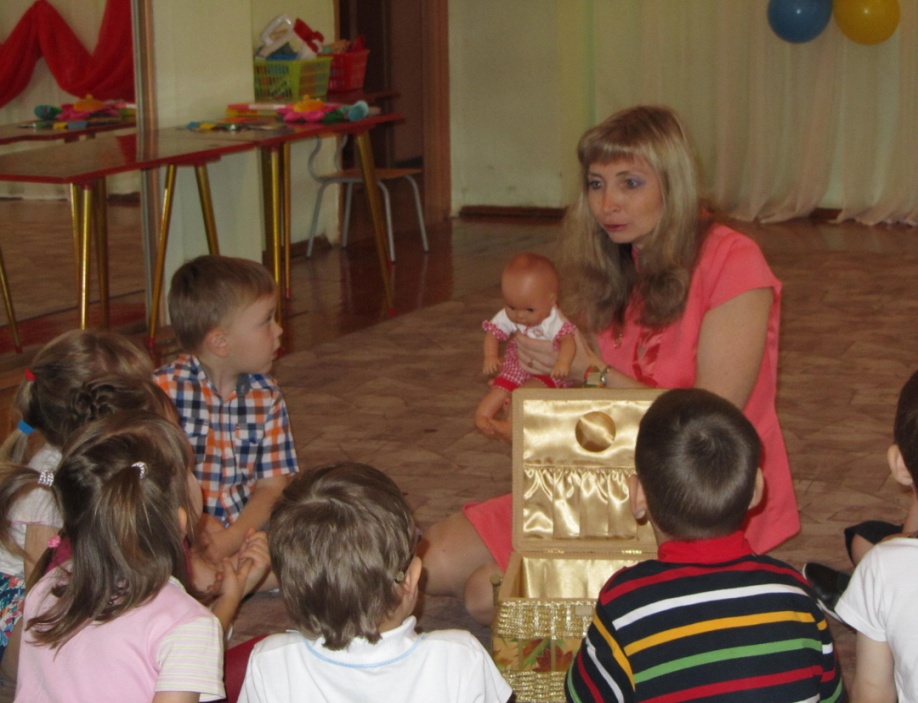 Средняя группа«Веселые колобки»
МБДОУ – детский сад 
компенсирующего вида № 302
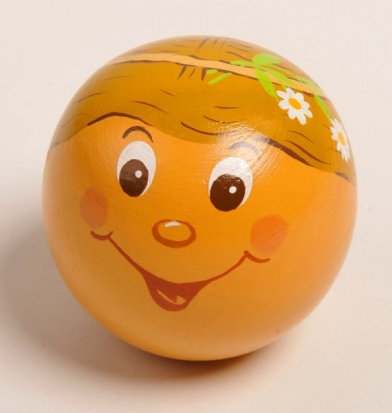 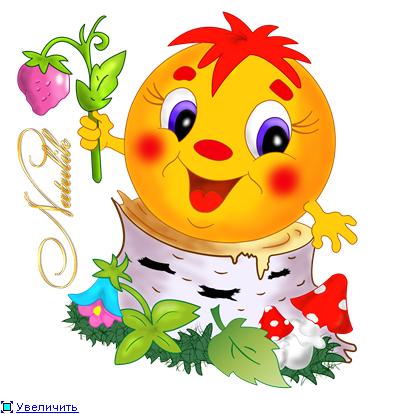 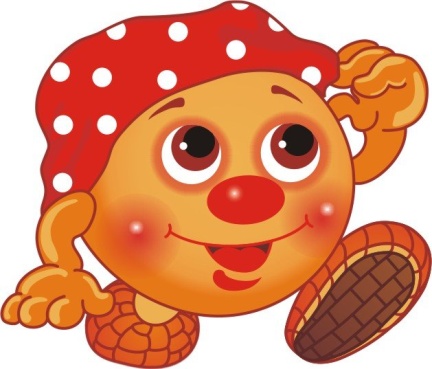 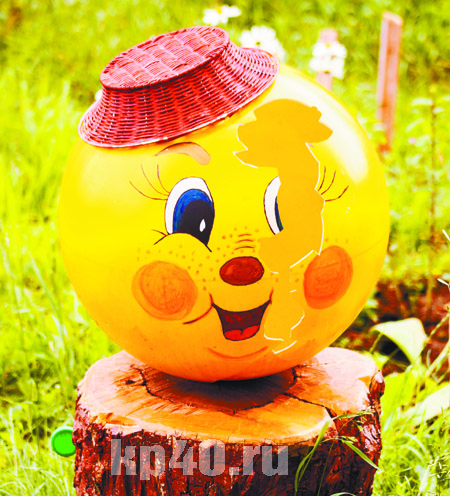 В детский садик свой детишки С радостью всегда идут, И девчонки, и мальчишки, Очень нравится им тут!
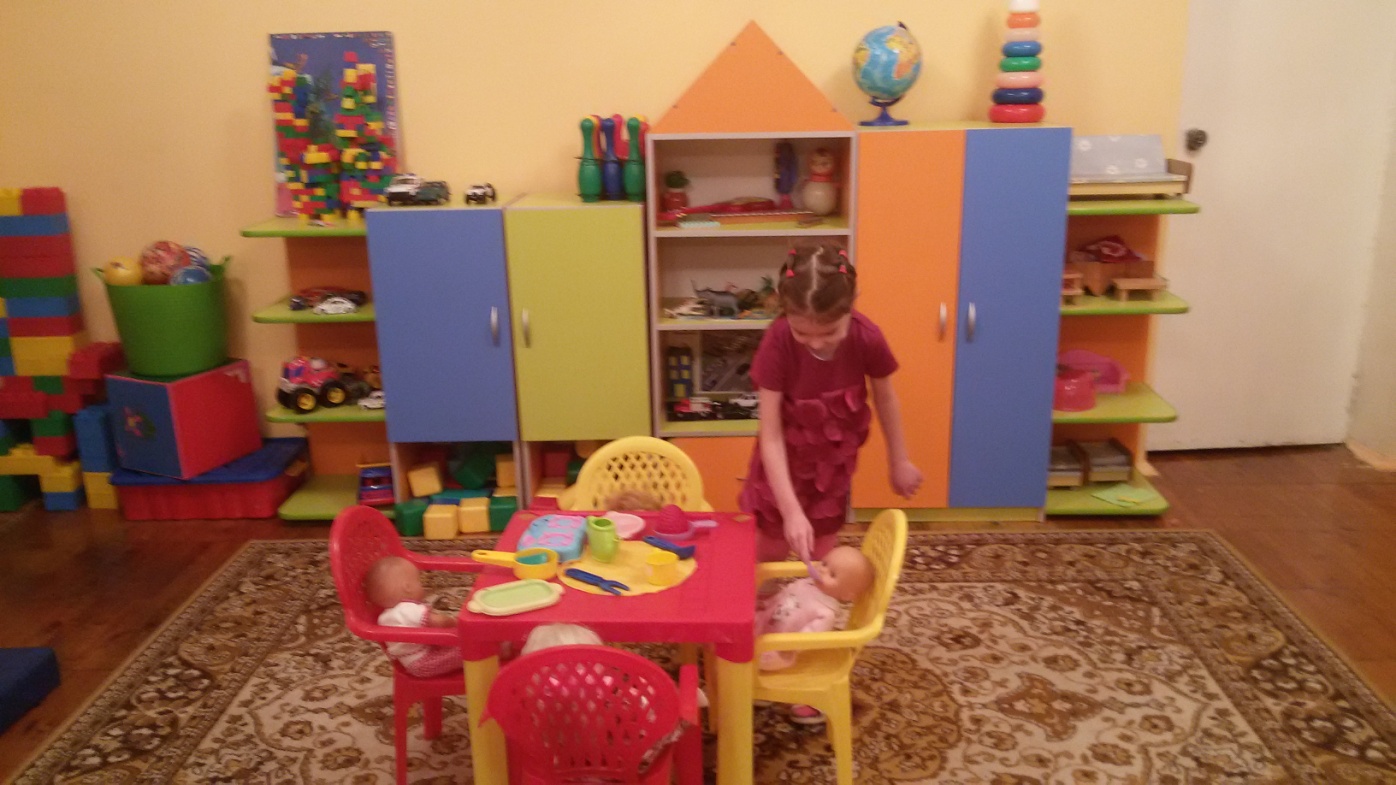 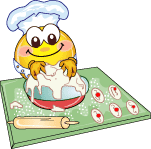 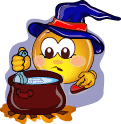 В группе средней у нас Очень интересно! Хотим мы провести для Вас Экскурсию все вместе.
Мы двери в сказку открываем, И в нашу группу приглашаем!   Здесь солнышко всегда сияет, Нам настроение поднимает.
Диванчик здесь удобный есть, Кто хочет, тот и может сесть.
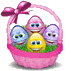 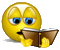 В раздевалке шкафчики. В них пальто и шарфики, Туфли, шапочки, ботинки, А на шкафчиках картинки:
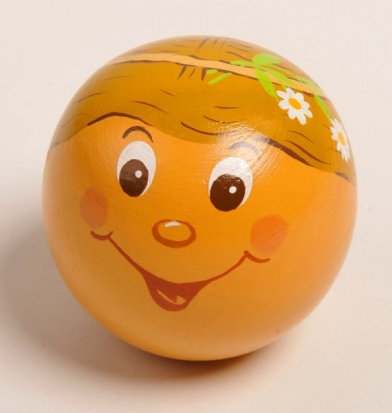 Знаю я зачем картинки! 
Чтоб не путали ботинки, 
Туфли, шапочки, пальтишки 
Вани, Даши и Маришки.
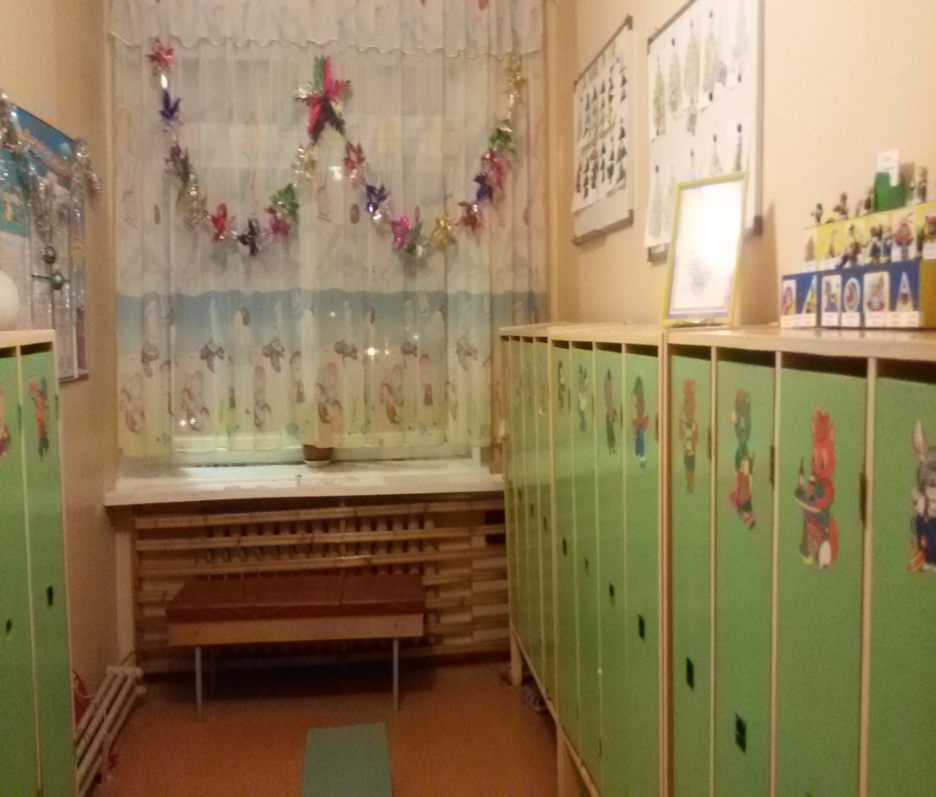 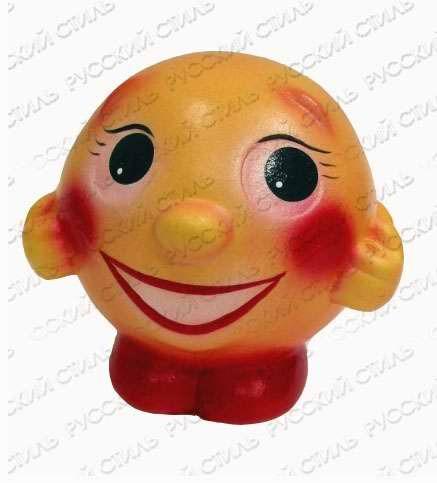 С вами в группу мы попали, Вы такого не видали.
Все, о чем мечтали…здесь непременно это есть! 
Есть волшебный сундучок, 
Там куклы разные из сказок: 
Лисичка, зайчик, старичок, 
В наших руках ожили сразу
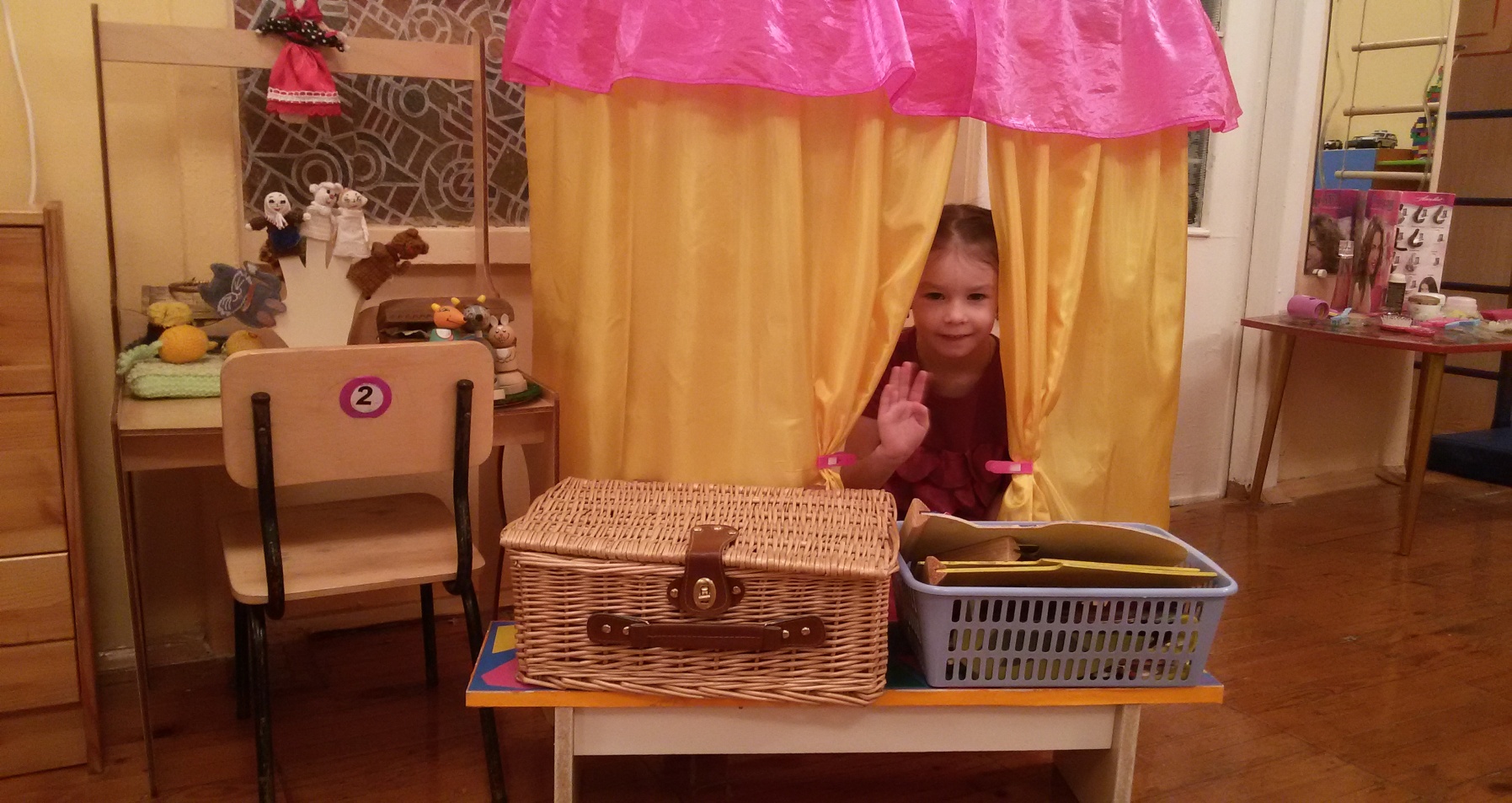 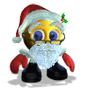 Здесь учимся строить, соображать, Логически думать, ум развивать.
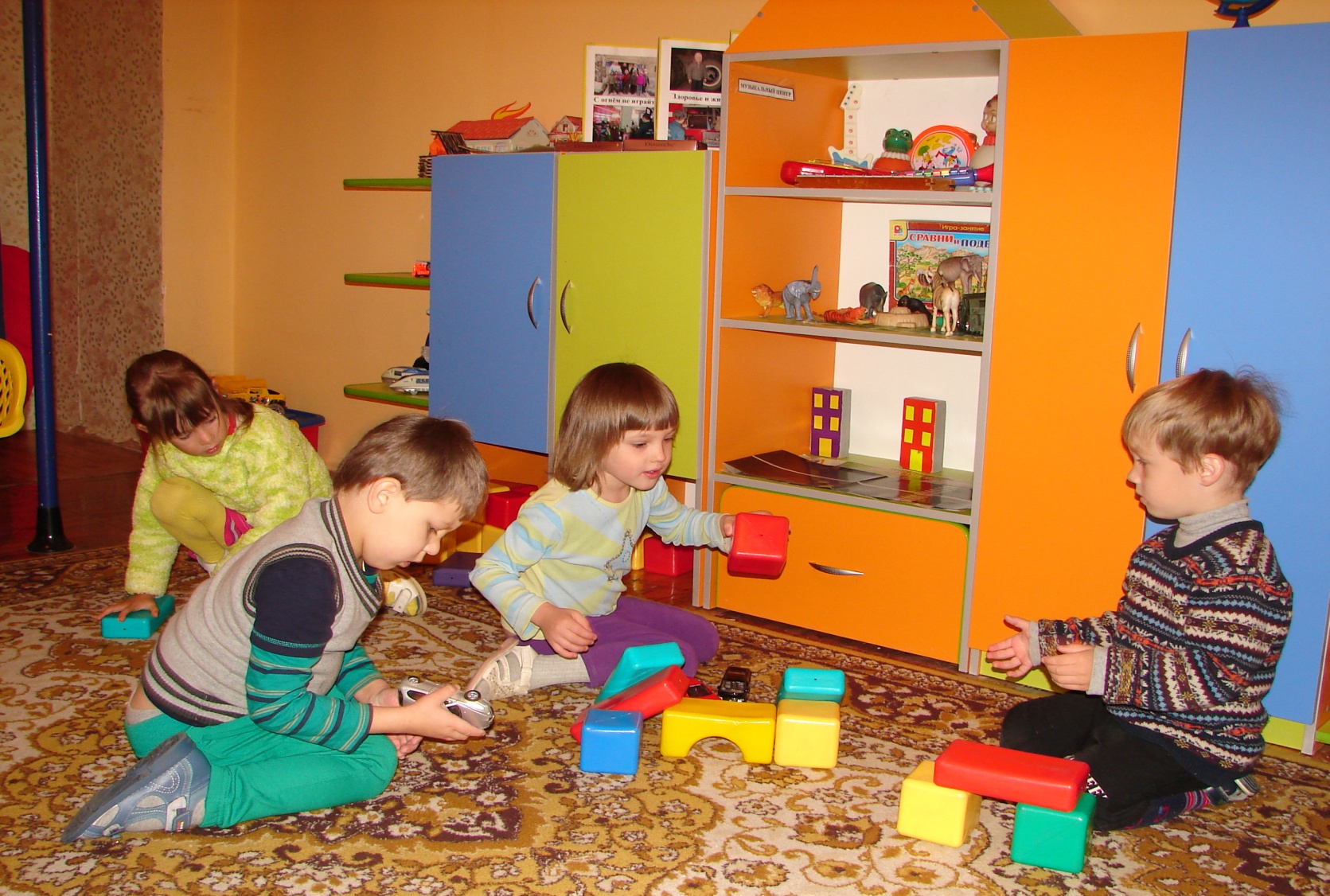 Вот наш паровоз, Он нам игры привез.
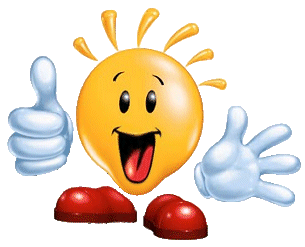 Все игры у нас познавательные, 
Учимся быть мы внимательными.
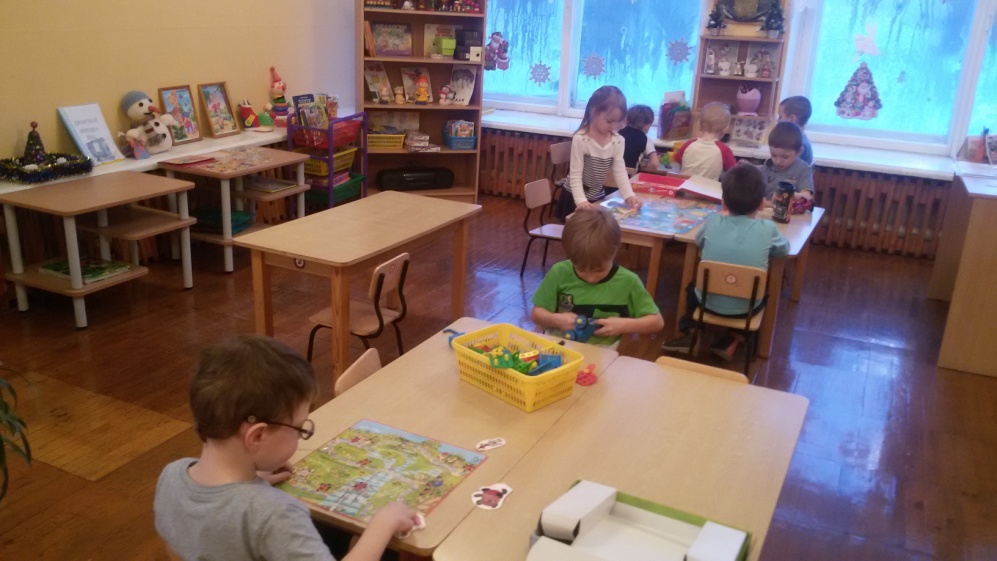 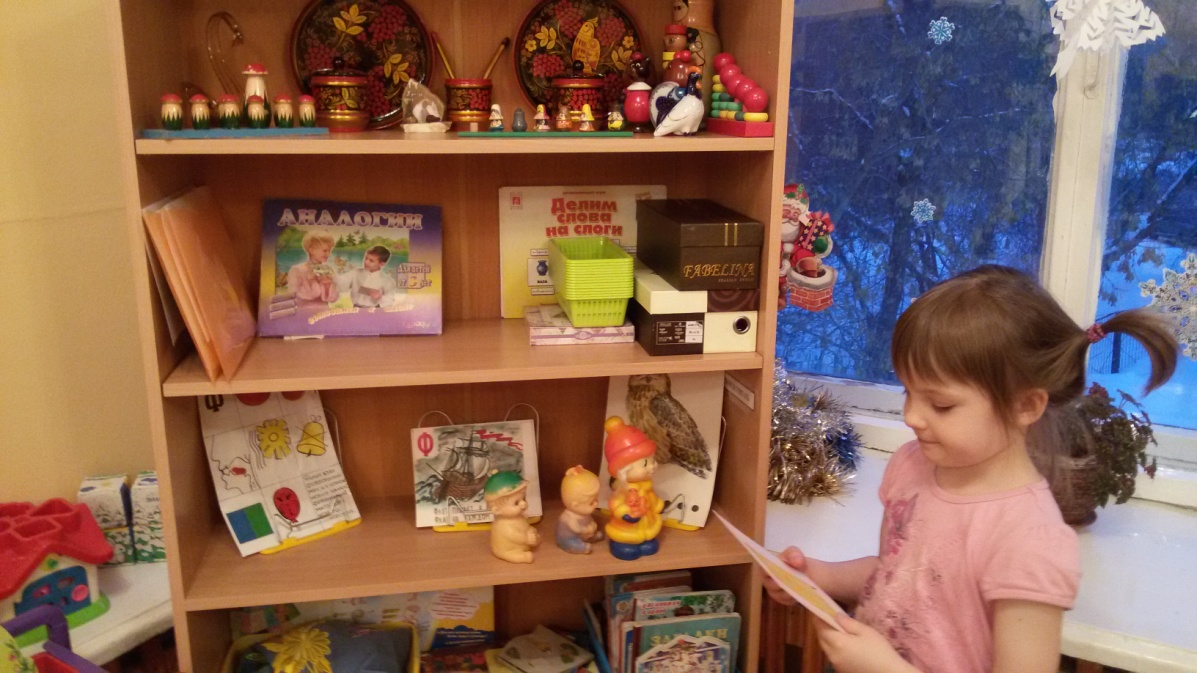 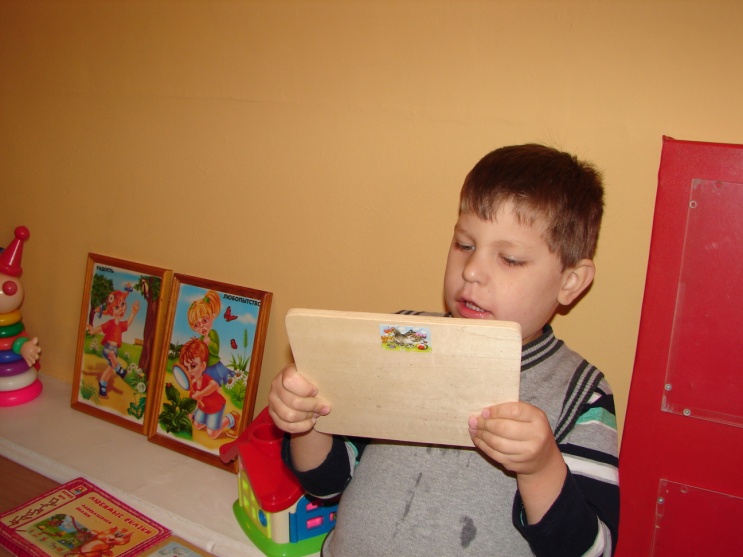 Воспитатель помогает Много нового узнать. Учимся мы здесь, играя, Легче мир так познавать.
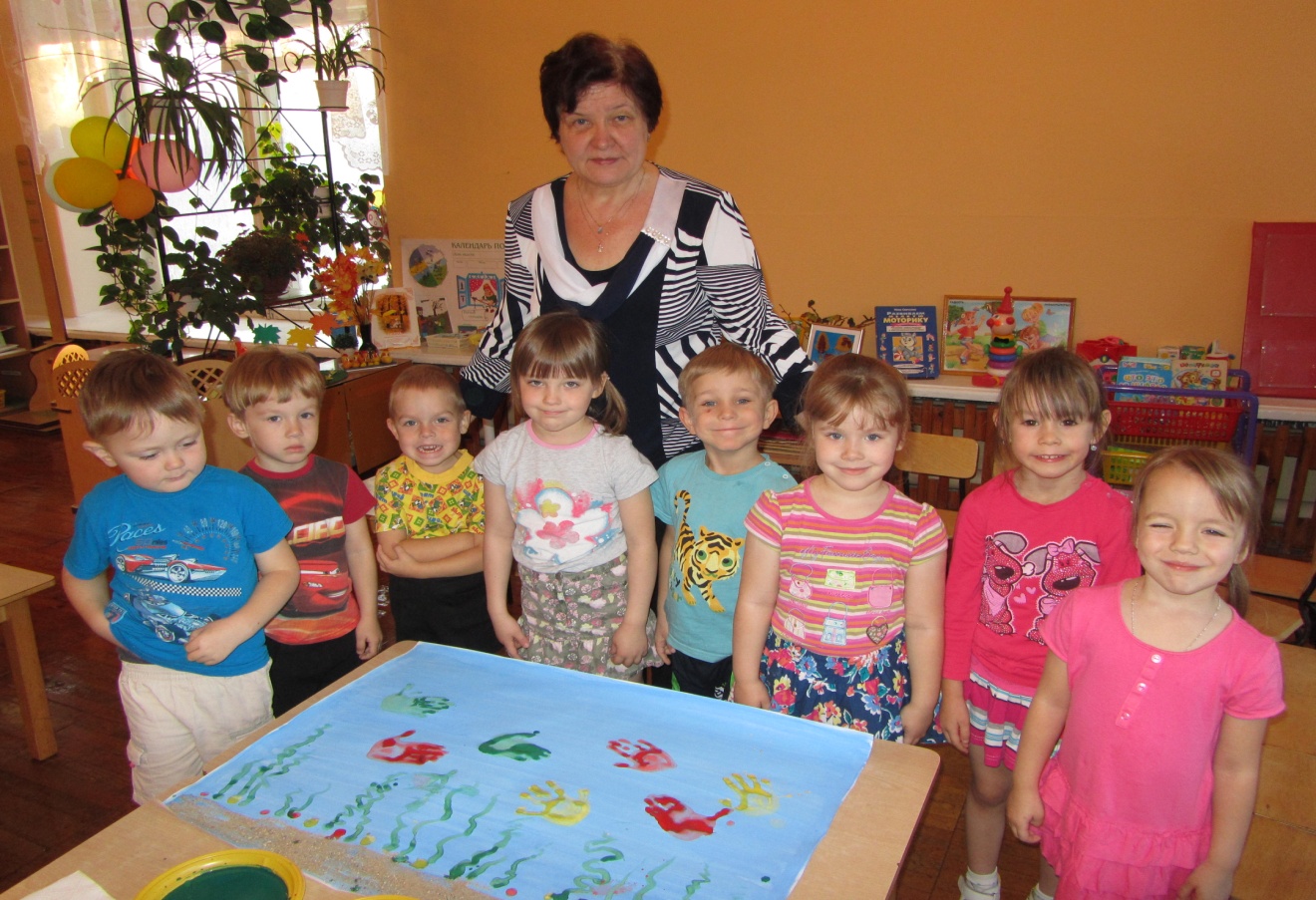 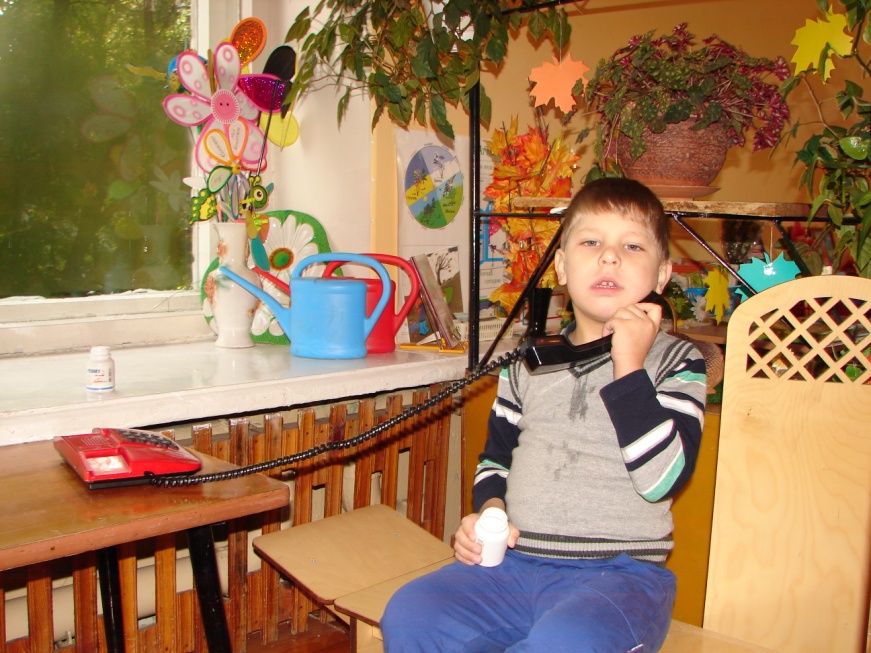 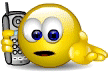 В уголке уединения, Можно в тишине побыть. 
Исчезнут все твои волнения, Ведь можно маме позвонить.
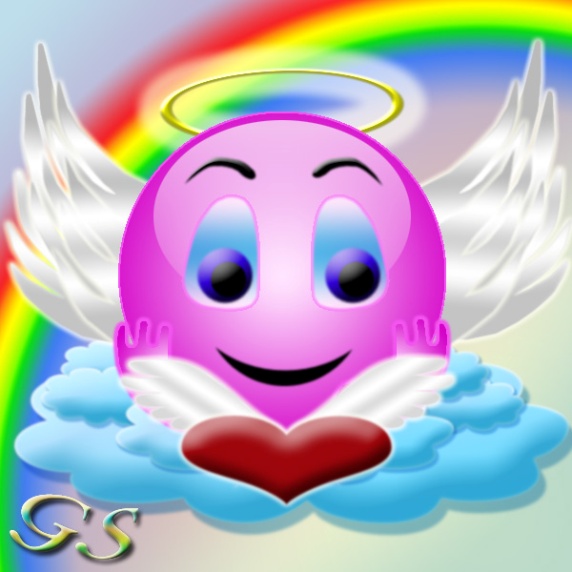 Есть уголок природы в нашей группе, Там обезьяна на ветвях качается, Растения, болото, рыбки, Нам наблюдать за ними нравится.
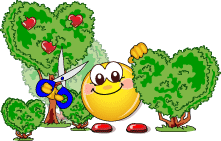 На полках книг у нас несчесть, Разных народов сказки есть. Нам воспитатель их читает, Каждый из нас себя героем представляет.
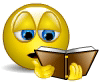 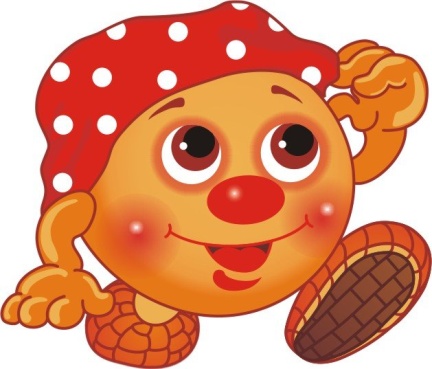 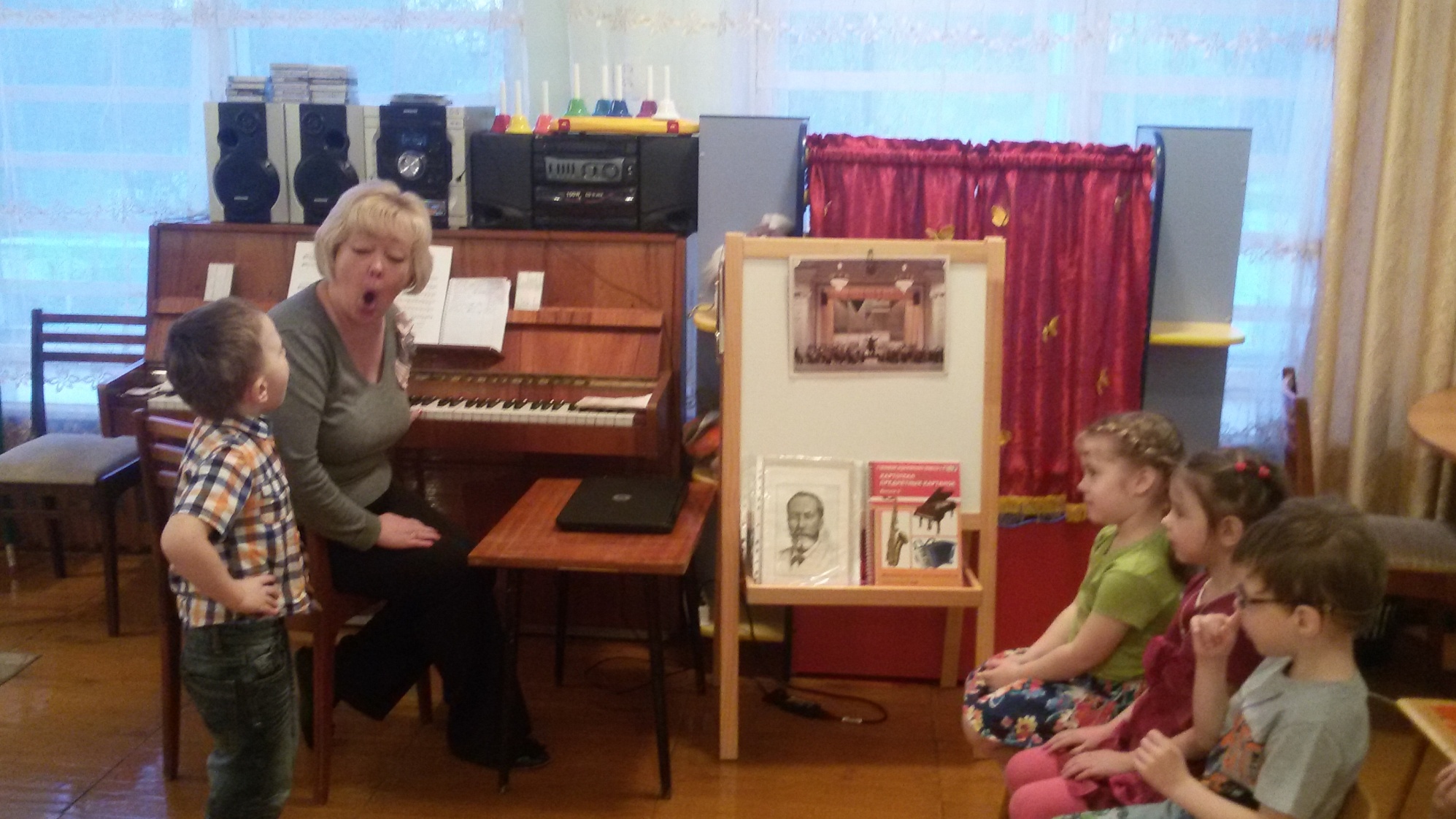 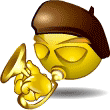 Колокольчики звенят, Барабанчики гремят, Маракасы, дудки, бубны, Строим музыкальный лад.
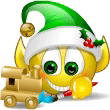 И в восемь лет, и в три и в пять Все дети любят рисовать. Мы с тобою целый мир на бумаге создадим: Птиц и рыб, дома, людей, Даже сказочных зверей.
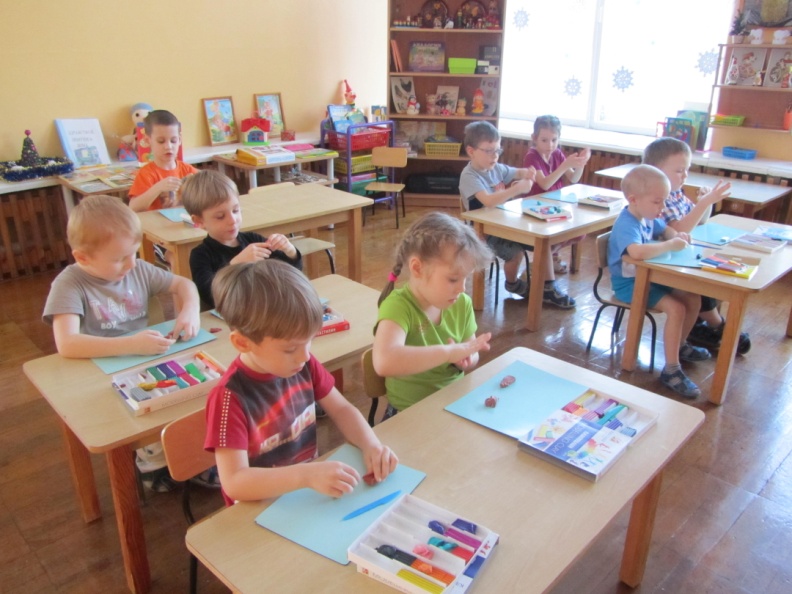 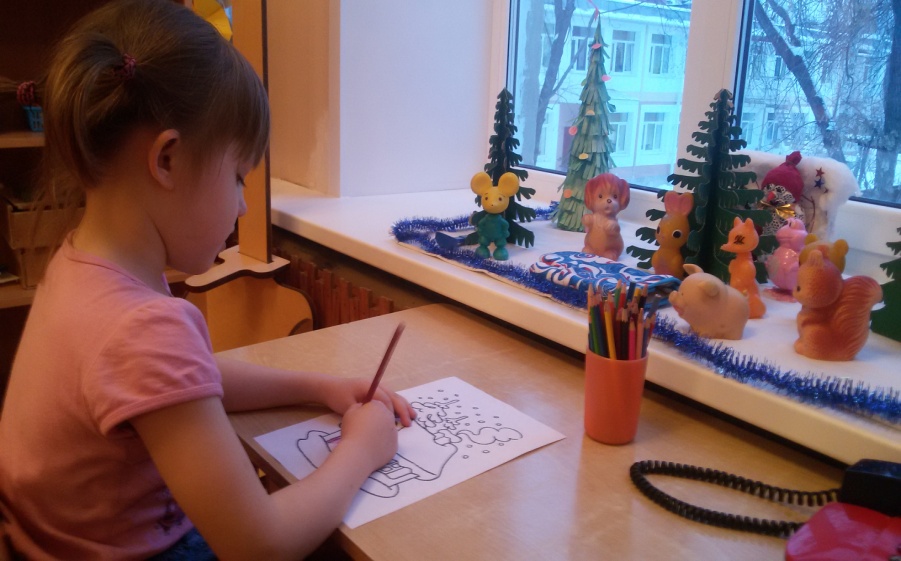 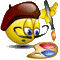 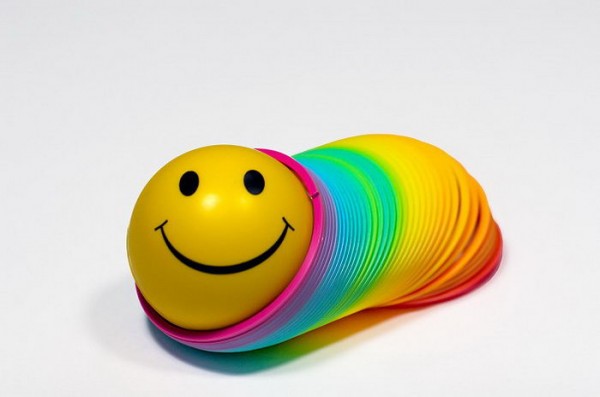 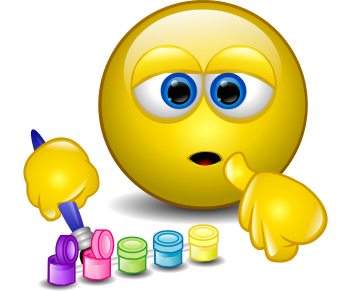 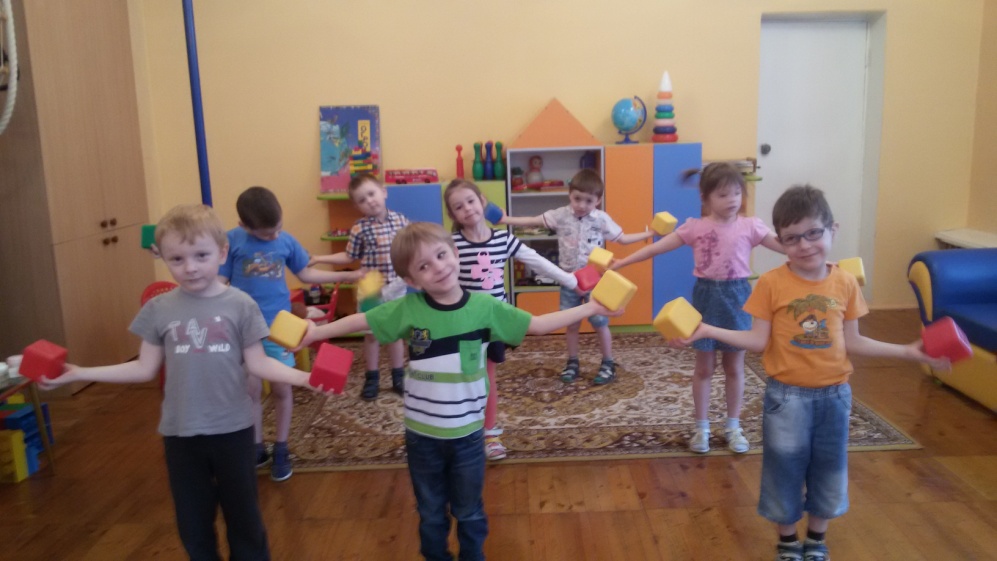 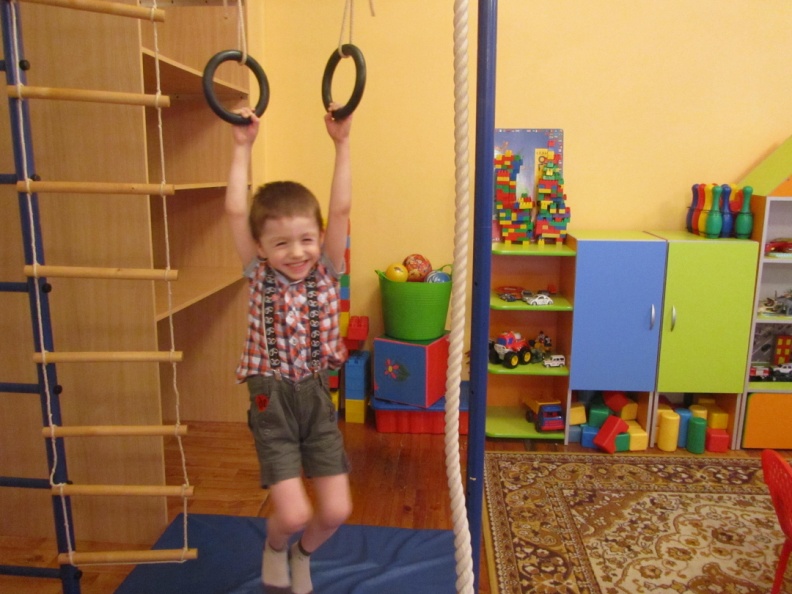 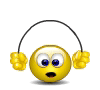 Чтоб успешно развиваться, 
Нужно спортом заниматься. 
Нам полезно без сомнения 
Все, что связано с движением. 
Будем вместе мы играть, 
Бегать, прыгать и скакать!
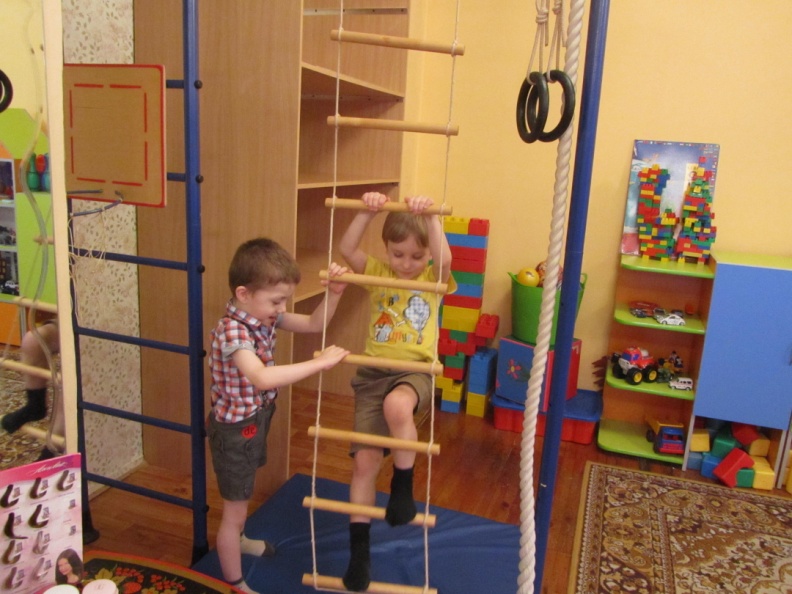 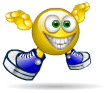 В игры разные играем, Всех с собою приглашаем!
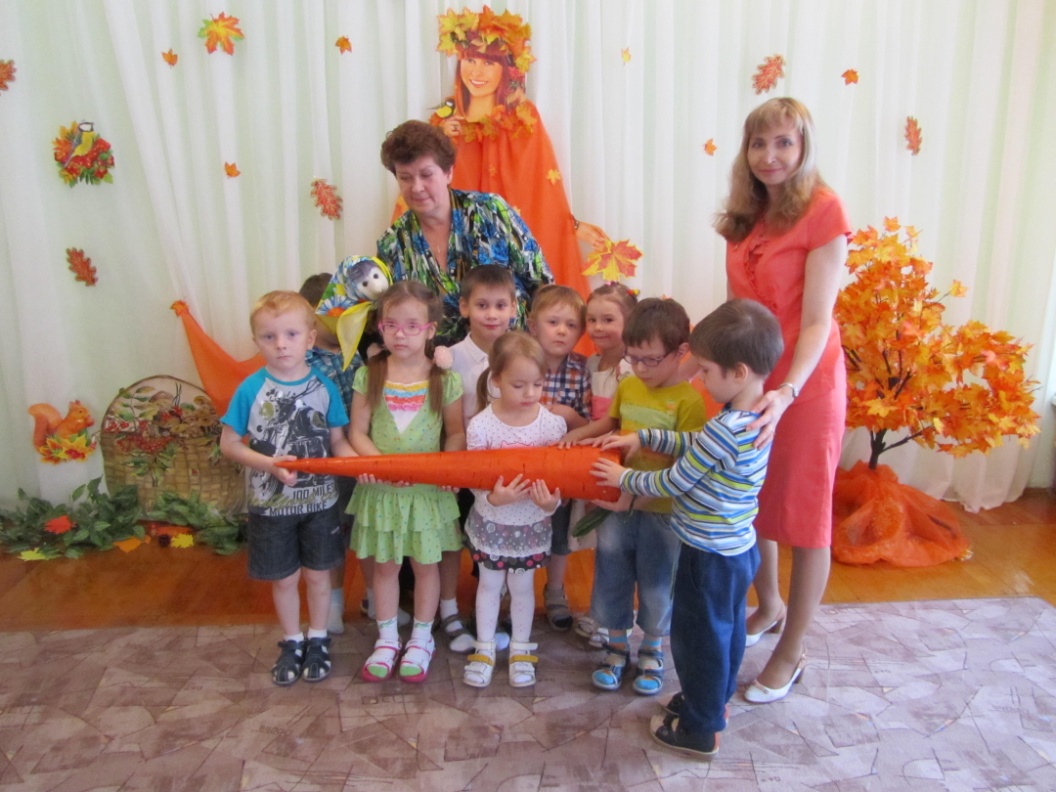 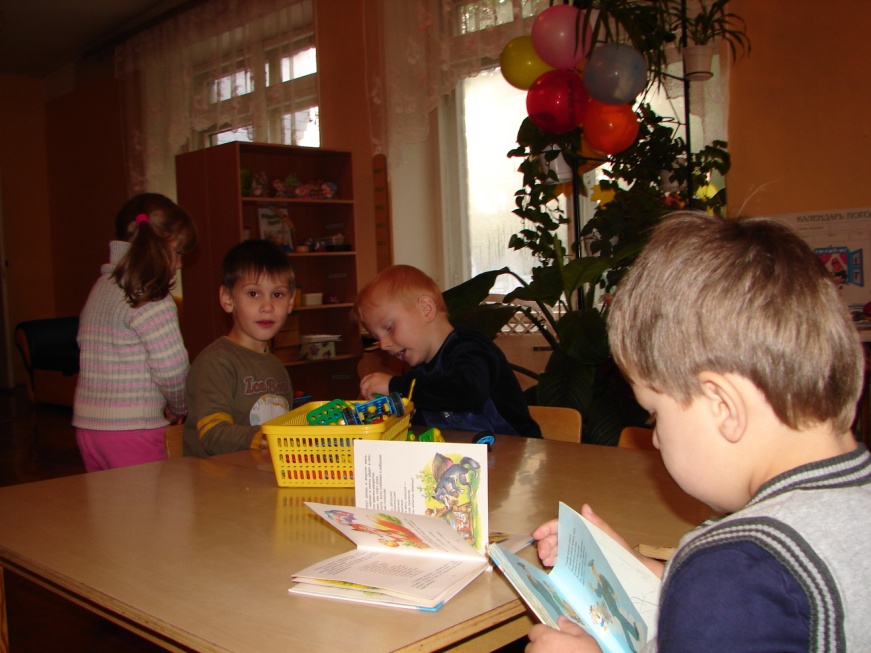 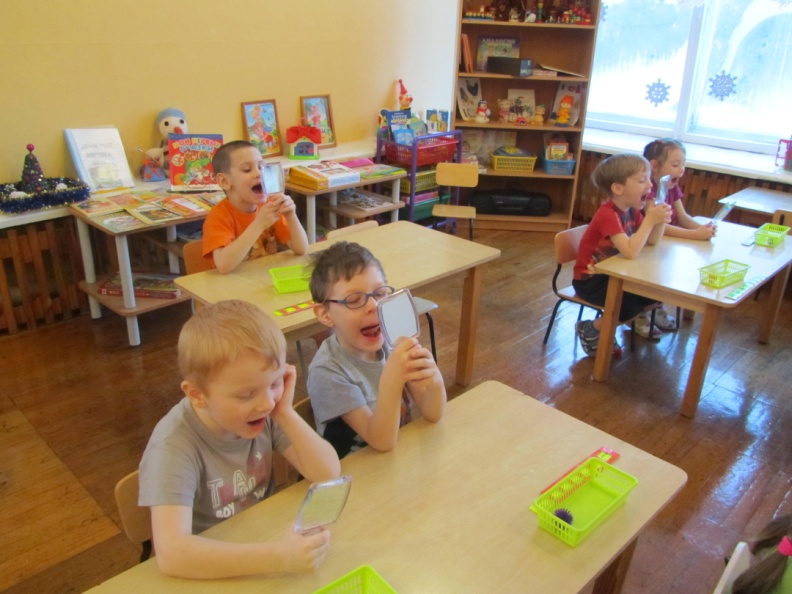 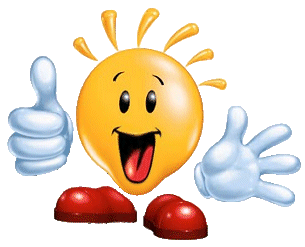 Любим в магазин играть, 
Печь пирог, стол накрывать. 
Больных лечить…и непременно 
Прическу сделать современной!
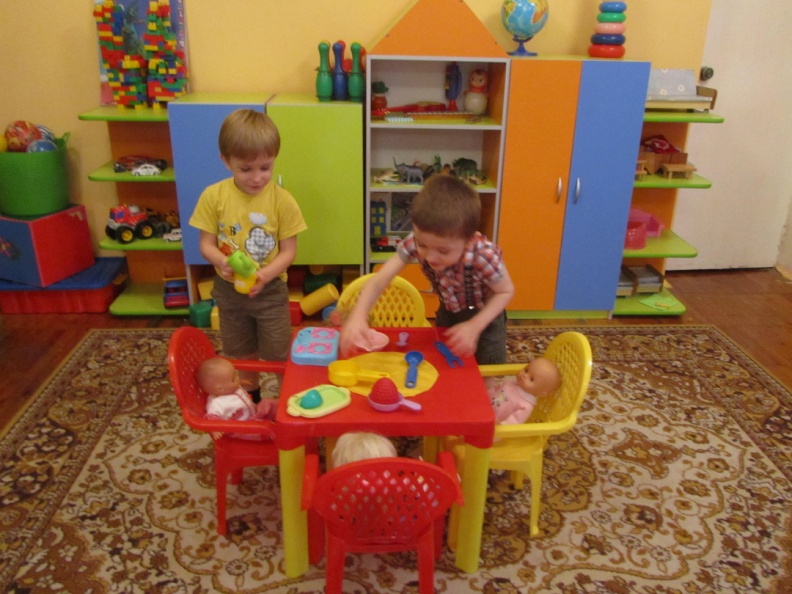 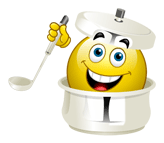 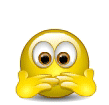 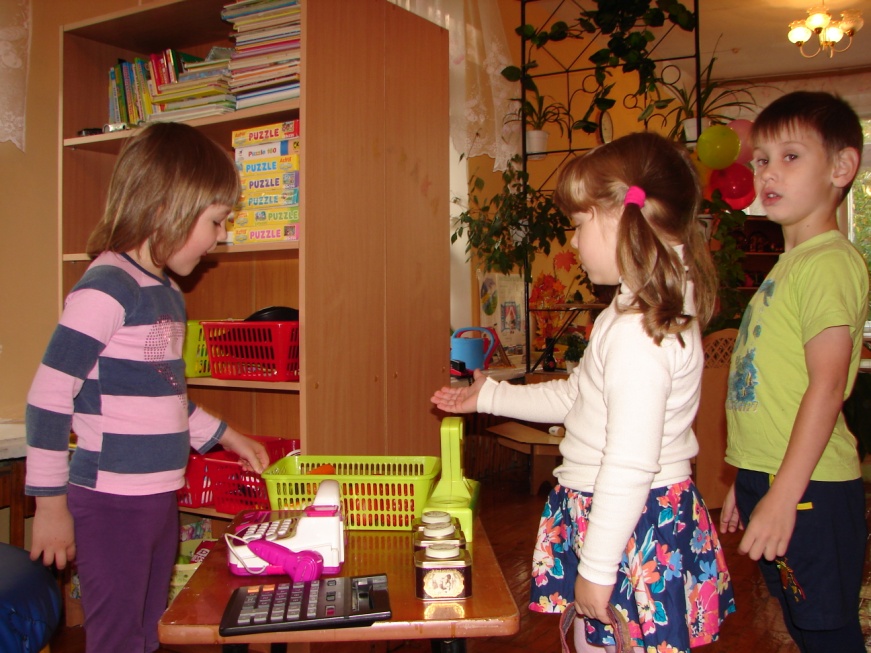 Как дорогу перейти, Как в транспорте себя вести. Запомним мы с тобой, играя, Все правила движенья изучая.
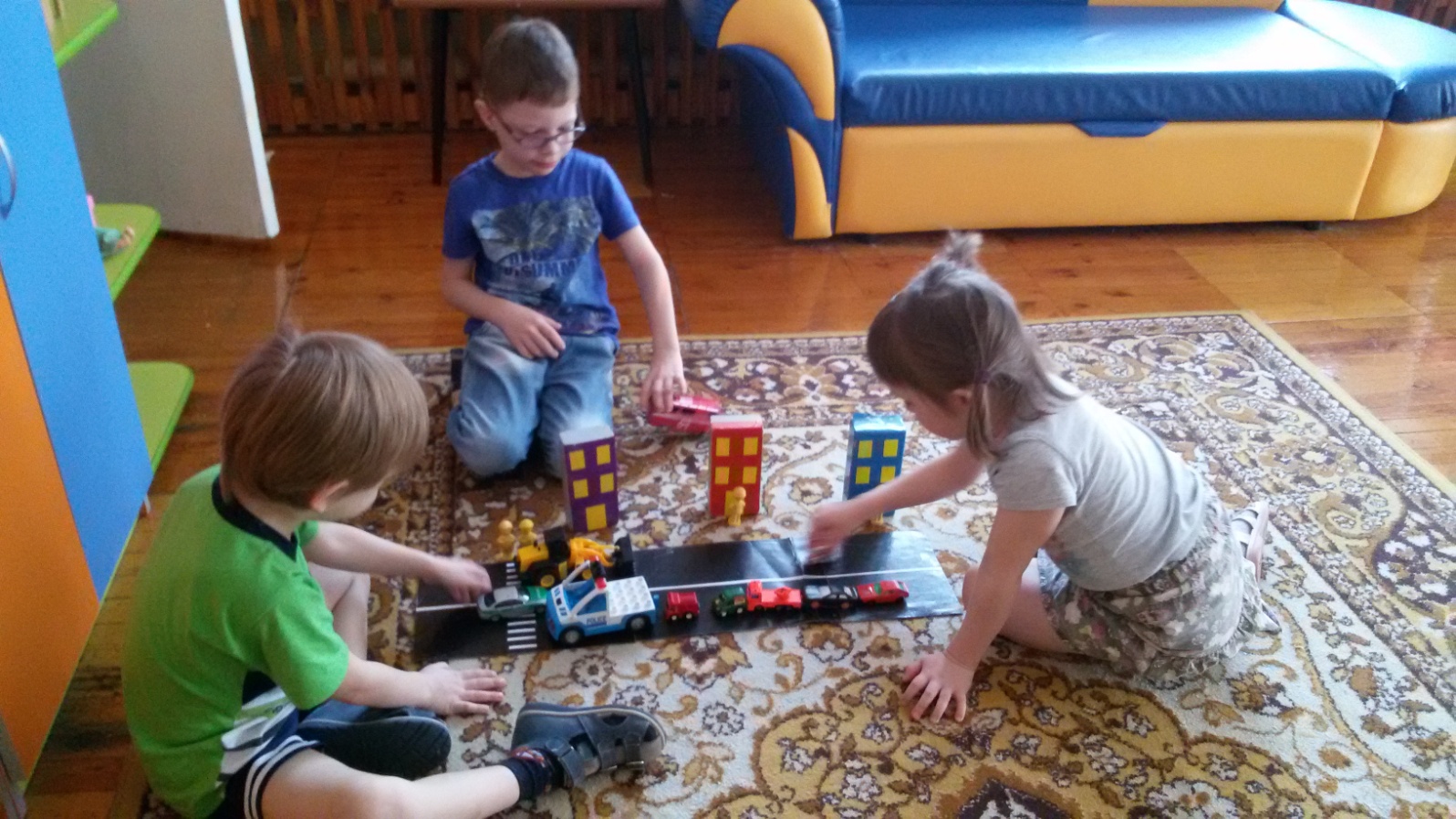 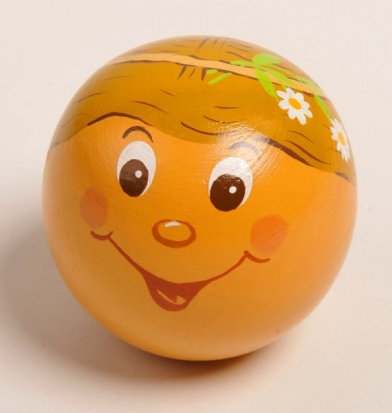 Вот так мы живём,
Много познаём,
Весело играем,
Всех в гости приглашаем!
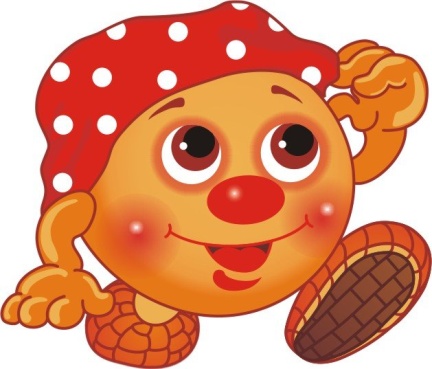 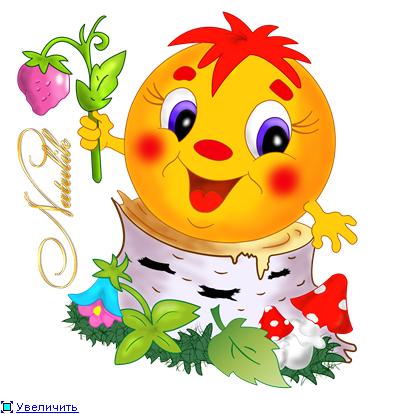